t-test - unpaired
Testing for a difference
[Speaker Notes: If the data is paired, using paired t-test will get a better result]
What does it do?
Tests for a difference in means

Compares two cases 
	(eg areas of lichen found in two locations)

Your two samples do not have to be the same size
Planning to use it?
Make sure that…
You have five or more values in each sample
 	Your data are normally distributed
Only continuous data (lengths, weights etc) can be normally distributed
You can do a check by seeing if your data look roughly like this:
If your data are not normal, use Mann-Whitney
If your data are also paired, use paired t-test
[Speaker Notes: If in doubt whether it’s normal, it’s better to use Mann-Whitney]
How does it work?
You assume (null hypothesis) there is no difference between the two means

The test works by calculating the means and standard deviations of the two samples, and substituting into a formula.
Doing the test
These are the stages in doing the test:
Write down your hypotheses
Finding the means & standard deviation
Use the formula to calculate the t-value
Write down the degrees of freedom
Look at the tables
Make a decision
Click here for an example
[Speaker Notes: The underlined terms are hyperlinks to the appropriate slide]
Hypotheses
H0: mean1 = mean2
For H1, you have a choice, depending on what alternative you were looking for. 
	H1: mean1 > mean2
	eg: Area of lichen in unpolluted location is greater			than area of lichen in polluted location
or	H1: mean1  mean2
	eg: Area of lichen in unpolluted location is different 		to area of lichen in polluted location
Unless you have a good biological reason for expecting one to be larger, you should choose “different” for H1
[Speaker Notes: The form of the alternative hypothesis should be chosen before getting the data – to ensure there really is a good reason for 1-tailed version, if chosen.]
n1 and n2 = sizes of the two samples
     and      = means of the two samples
Sx12 and Sx22 = sums of squares of sample values
Means & Standard Deviation
For each sample, find the mean by adding up all the values and dividing by how many there are
Find the estimate of the standard deviation s for the two samples, using the formula
[Speaker Notes: When putting this into a calculator, it’s best to work out the top and bottom separately, then divide, then square root final answer]
n1 and n2 = sizes of the two samples
     and      = means of the two samples
s = estimate of standard deviation
Formula
Substitute your values into the formula
[Speaker Notes: There are other variants of this formula, but they come to the same thing]
Degrees of freedom
The formula here for degrees of freedom is
	degrees of freedom = n1 + n2 – 2
Where n1, n2 are the sample sizes

You do not need to worry about what this means –just make sure you know the formula!

But in case you’re interested – the fewer values you have, the more likely you are to get a large t-value by chance – so the higher your value has to be to be significant.
Tables
Significance levels  - note 
different values for 1 and 2-tailed
Degrees of freedom
This is a t table
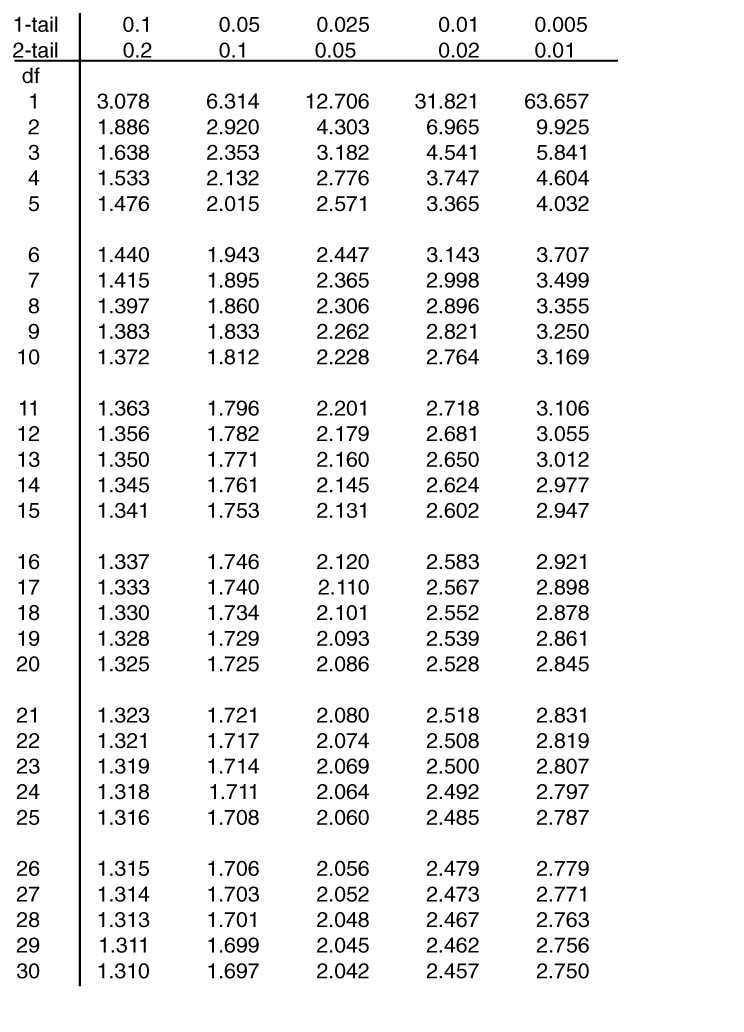 [Speaker Notes: Some tables just quote 1-tail significance levels (or just 2 tail). Double 1-tail levels to get 2-tail levels]
Make a decision
If your value is bigger than the tables value then you can reject the null hypothesis.  Otherwise you must accept it.
Make sure you choose the right tables value – it depends whether your test is 1 or 2 tailed:
If you are using H1: mean1 > mean 2, you are doing a 1-tailed test 
If you are using H1: mean1  mean 2, you are doing a 2-tailed test
[Speaker Notes: If you are doing a 1-tailed test and the t-value ends up negative, when you expected it to be positive – then you can’t reject H0 (and should probably go back and check your data & assumptions)]
Example: Lichen areas in polluted & unpolluted locations
A student obtained the following data on areas of lichen at a polluted and an unpolluted location
	Polluted: 	300 	400 	400 	330 	370
	Unpolluted 	600 	420 	540 	190 	260 	800 	740

Hypotheses:
H0:	Mean area at polluted location = mean area at
	unpolluted location. 
H1	Mean area at polluted  location mean area at 	unpolluted location
Similarly, for unpolluted sample (sample 2): 	
	     = 507.14		Sx22 = 2119300  n2= 7
Polluted sample (sample 1): 	
	     = (300 + 400 + 400 + 330 + 370)  5 = 360
	Sx12 = 3002 + 4002 + 4002 + 3302 + 3702 = 655800
	  n1 = 5
Means & Standard Deviation
The test
Degrees of freedom = 7 + 5 - 2 = 10

We are doing a 2-tailed test

Tables value (5%) = 2.228

Since our value is smaller than the tables value, we accept H0 – there’s no significant difference in lichen area content